PROFESIONALNA TAJNA
stranica 49, 50 u udžbeniku Etika u sestrinstvu
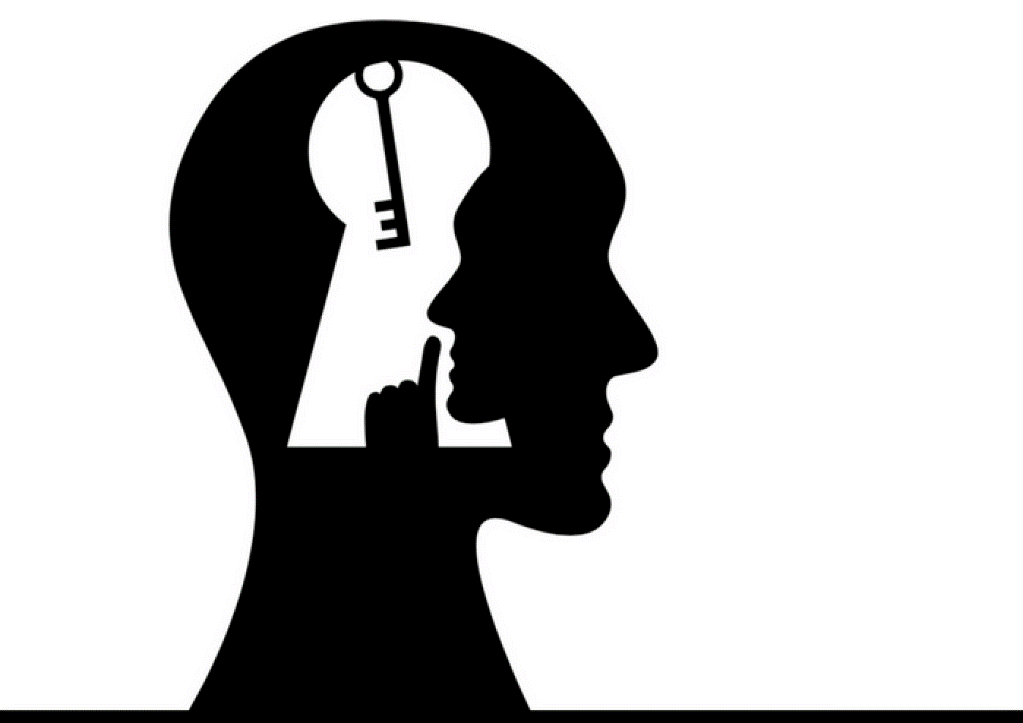 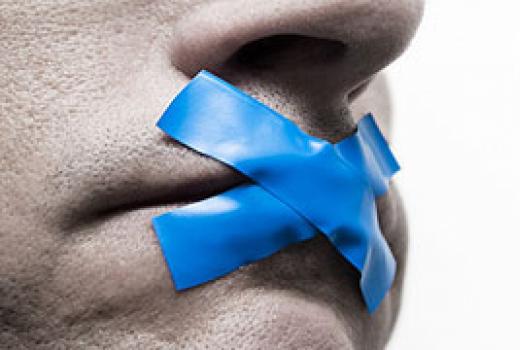 Objasni 
Sve što se kaže mora biti istina 
Sve što je istina ne mora se kazati
Medicinska sestra, koja je primila šaljivi poziv od dvoje novinara iz Australije koji su se predstavili kao Kraljica Elizabeta i princ Charles - pokušavajući saznati informacije o trudnoći vojvotkinje od Cambridgea, počinila je samoubojstvo, potvrdila je u petak bolnica u kojoj je radila
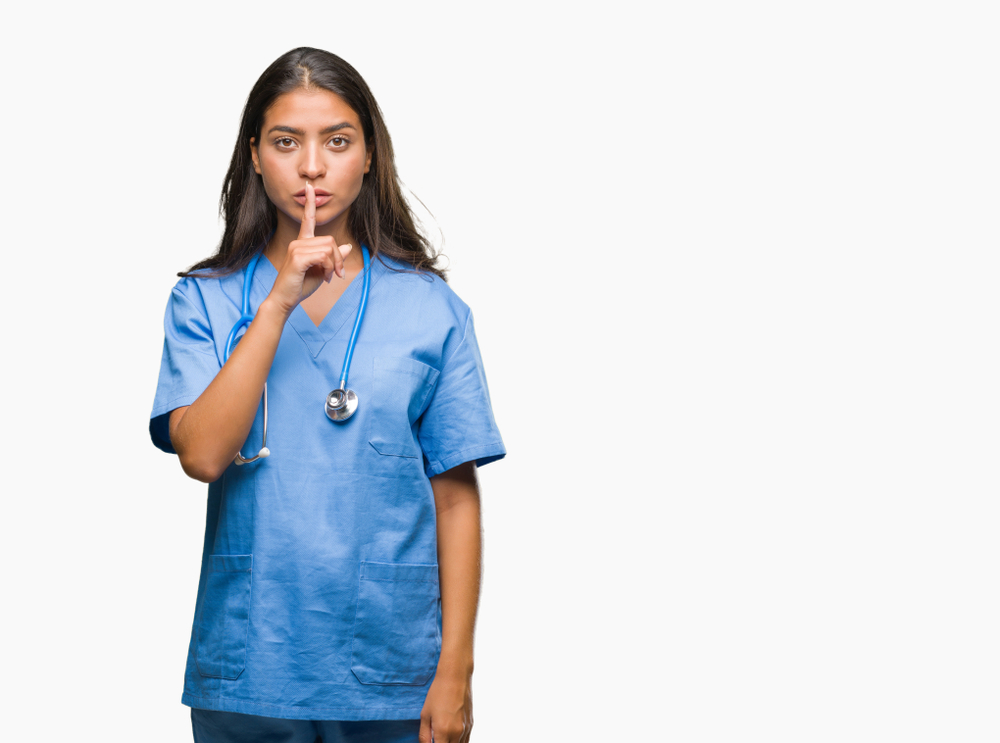 Načelo čuvanja profesionalne tajne jedna je od najosnovnijih dužnosti zdravstvenog osoblja
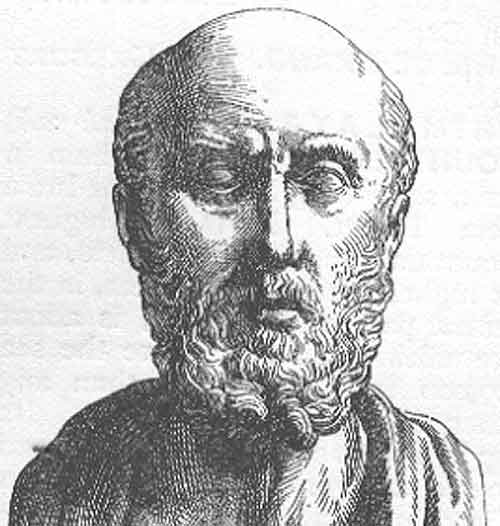 Što po svojem poslu budem saznao ili vidio, pa i inače, u saobraćaju s ljudima, koliko se ne bude javno smjelo znati, prešutjet ću i zadržati tajnu
Hipokratova prisega
Poštovat ću tajne onog tko mi se povjeri, čak i nakon njegove smrti

Ženevska deklaracija
Tajna je podatak koji je zakonom, 
drugim propisom, općim aktom ili drugim aktom nadležnog tijela donesenim na temelju zakona određen tajnim
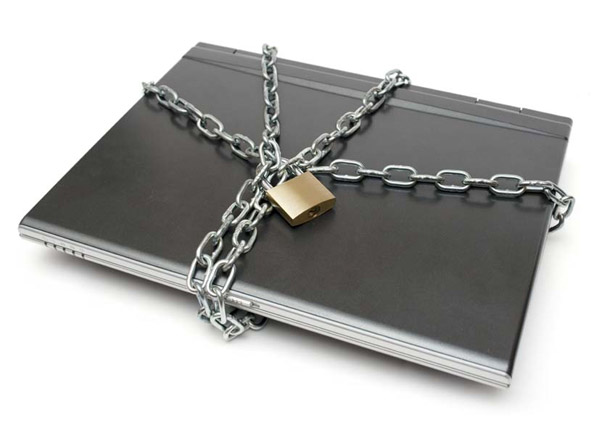 Što mislite koje podatke medicinska sestra mora čuvati?
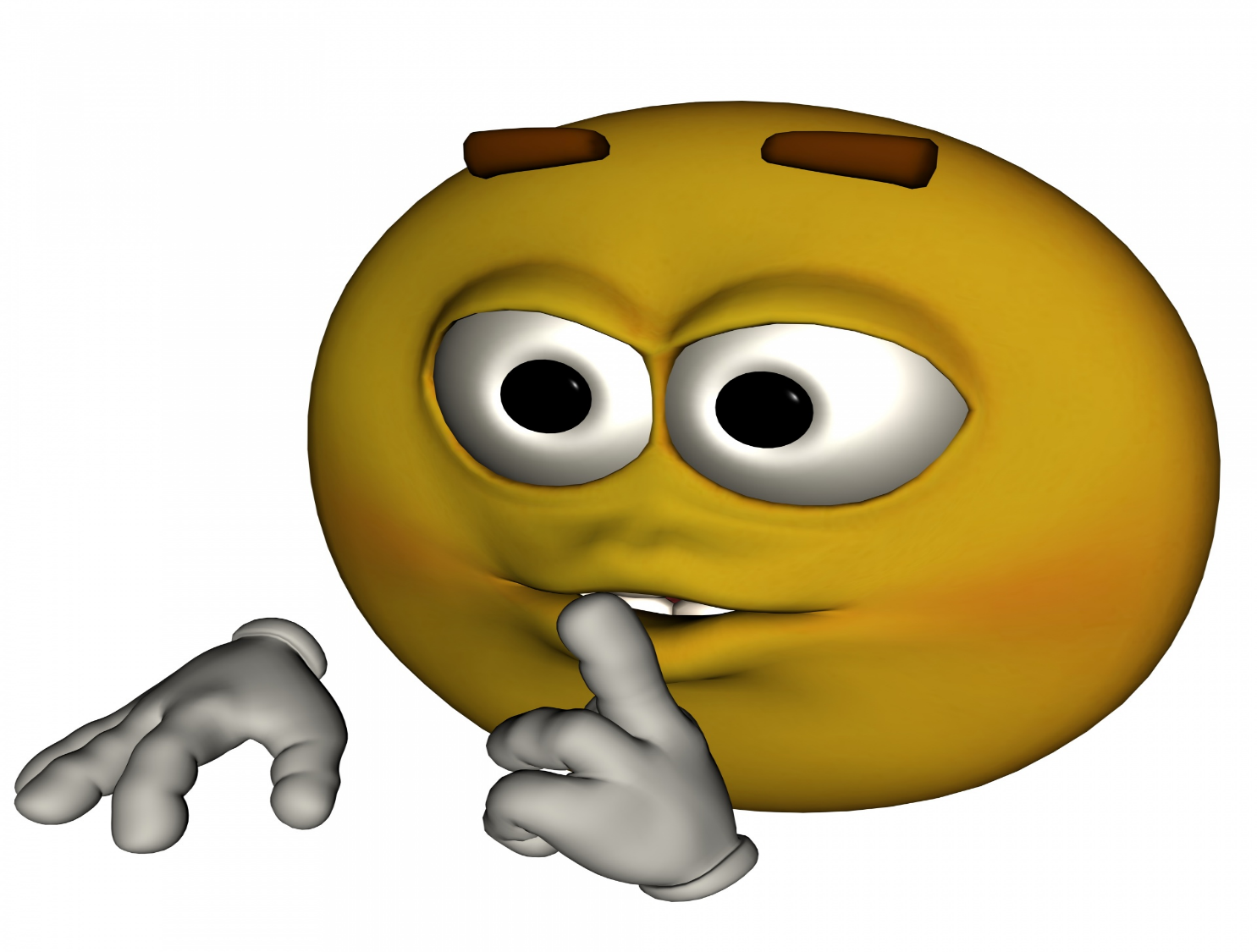 KOJI PODACI SE SMATRAJU TAJNOM ?
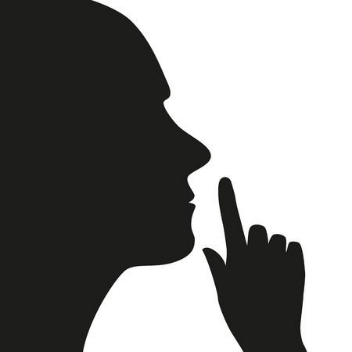 Primjer kršenja profesionalne tajne
Medicinska sestra  I. H. za pisanje  istraživačkog rada uzela je imena i prezimena, adrese stanovanja, brojeve telefona te broj djece od nekoliko pacijenata iz medicinske i sestrinske dokumentacije. Posebno je istaknula uvjete života svakog pojedinog bolesnika. Za dozvolu uzimanja podataka nije se obratila Etičkom povjerenstvu ustanove. Završni rad napisala je na temelju podataka za koje nije dobila dozvolu.
Tko ima pravo na informaciju?
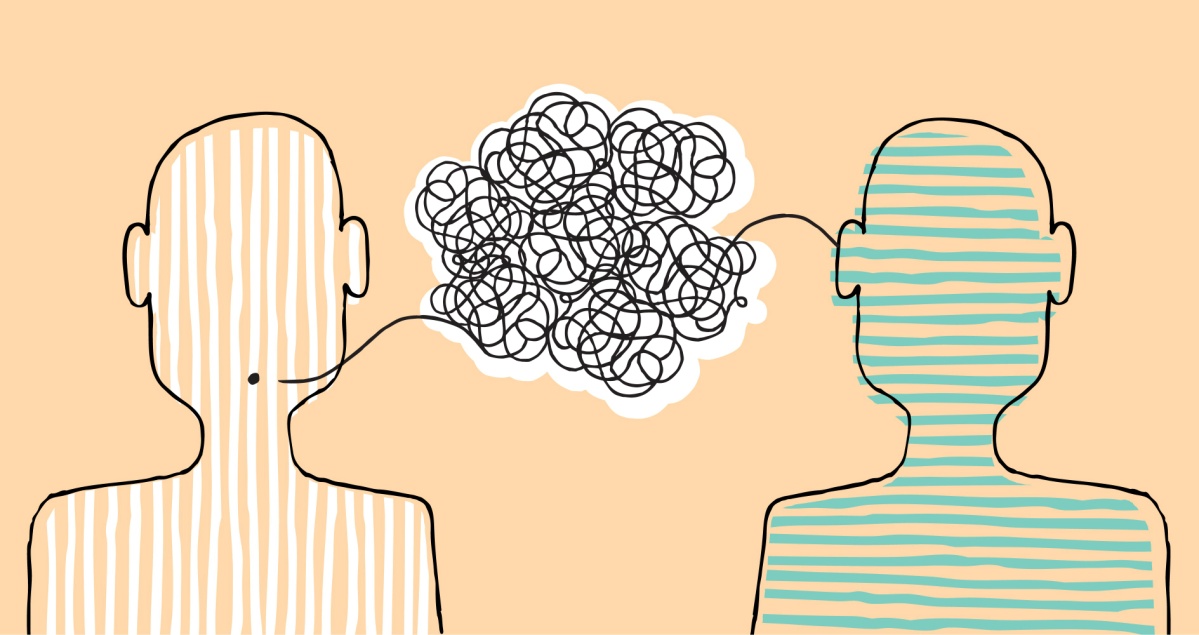 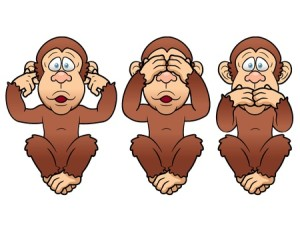 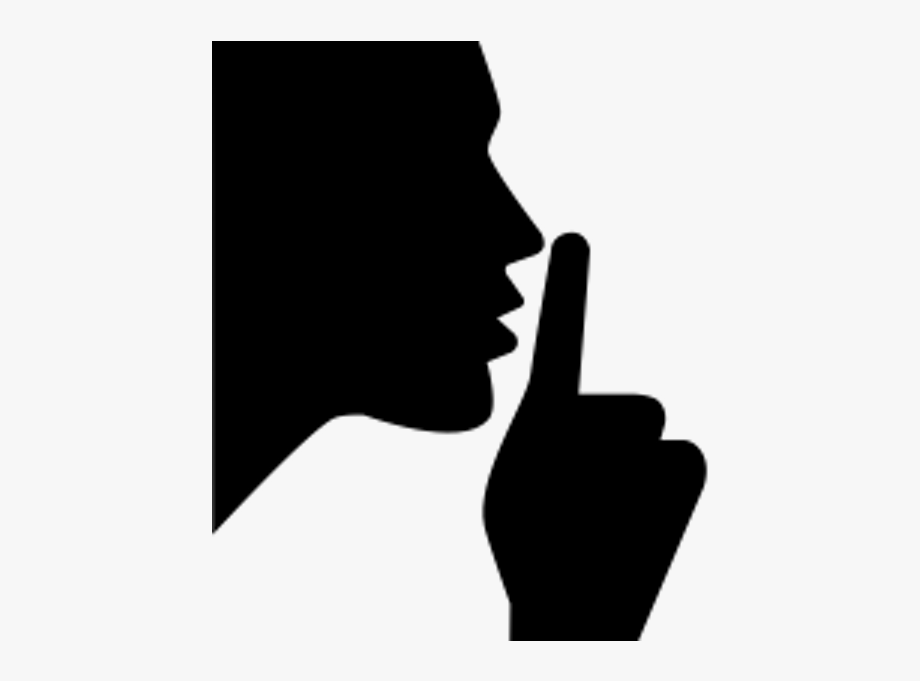 Što je neprihvatljivo kod davanja informacija?
informacije nikada ne dajemo telefonom jer ne znamo tko je na drugoj strani
Smijemo li prepričavati?
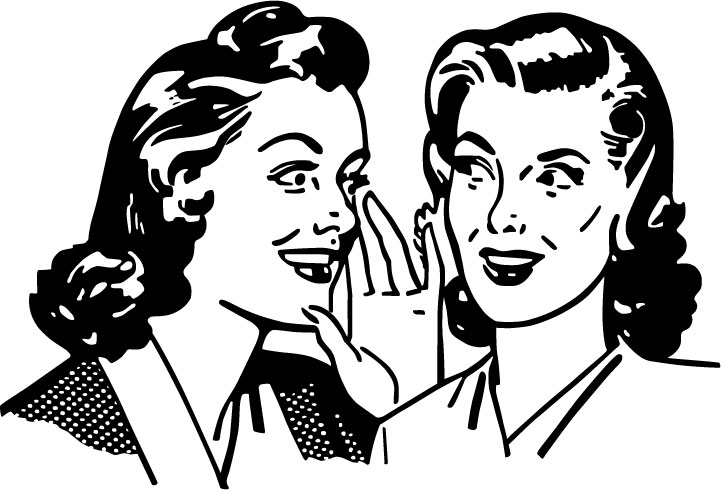 Sestri je nedopustivo prepričavanje profesionalnih tajni izvan zdravstvenog tima
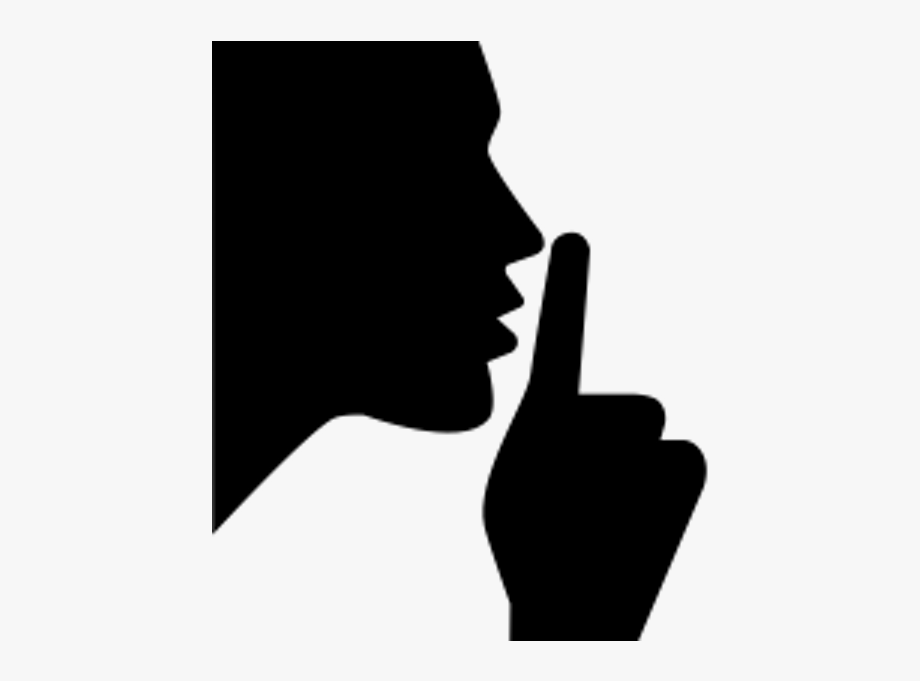 TKO SU SVE ČLANOVI ZDRAVSTVENOG TIMA?
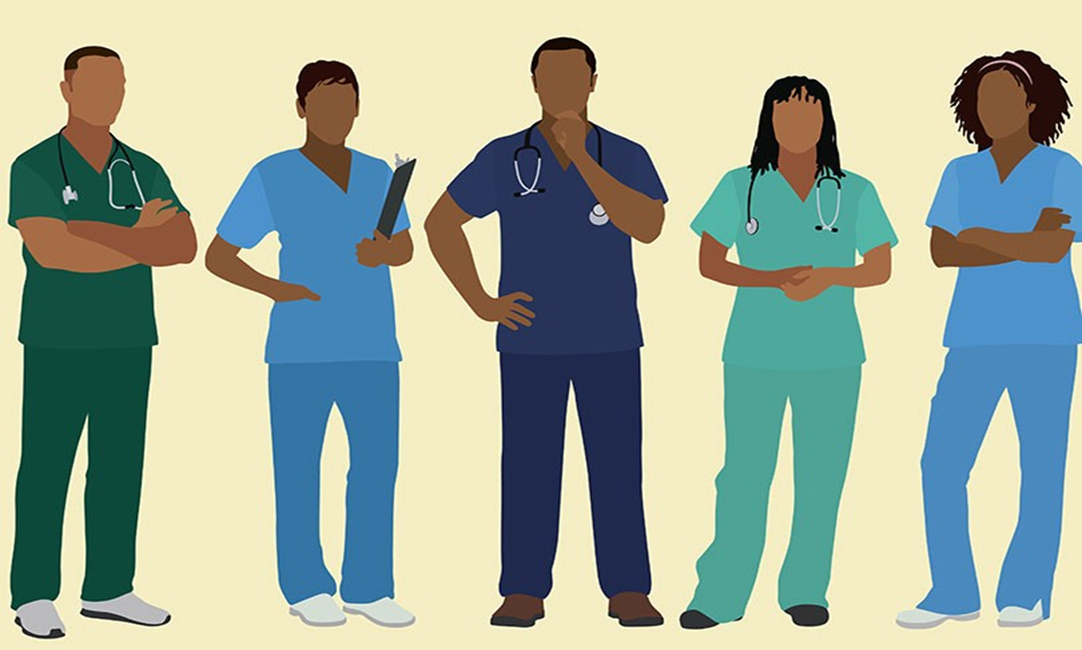 razgovor u zdravstvenom timu je obvezatan radi kvalitetnog provođenja zdravstvene njege i zaštite; 
pritom se mora posebno paziti na zaštitu anonimnosti čovjeka
profesionalna tajna koja se dijeli unutar zdravstvenog tima koji skrbi o bolesniku, naziva se PODIJELJENA TAJNA
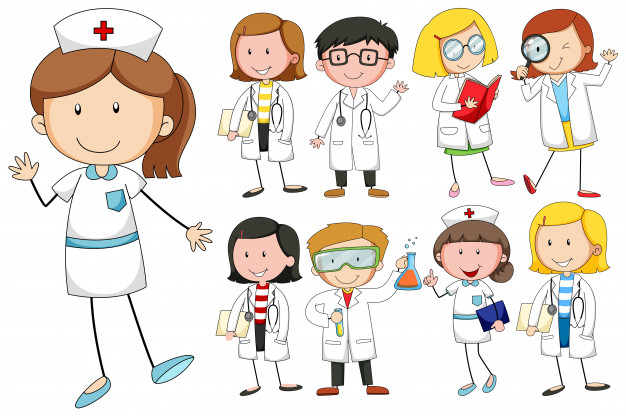 Kršenje prava na tajnu (primjeri): DA, MALO, NE
nije potrebno meni odgovoriti, samo razmislite!
muž i žena, oboje doktori, razgovaraju o svojim pacijentima toga dana
susreli ste svoju poznanicu iz mladosti i sa znatiželjom pogledali u njen karton
 kada u stisci s vremenom raspravljamo o  pacijentu u liftu ili nekom drugom javnom mjestu
informacija preko telefona
Tko smije imati pristup arhivi?
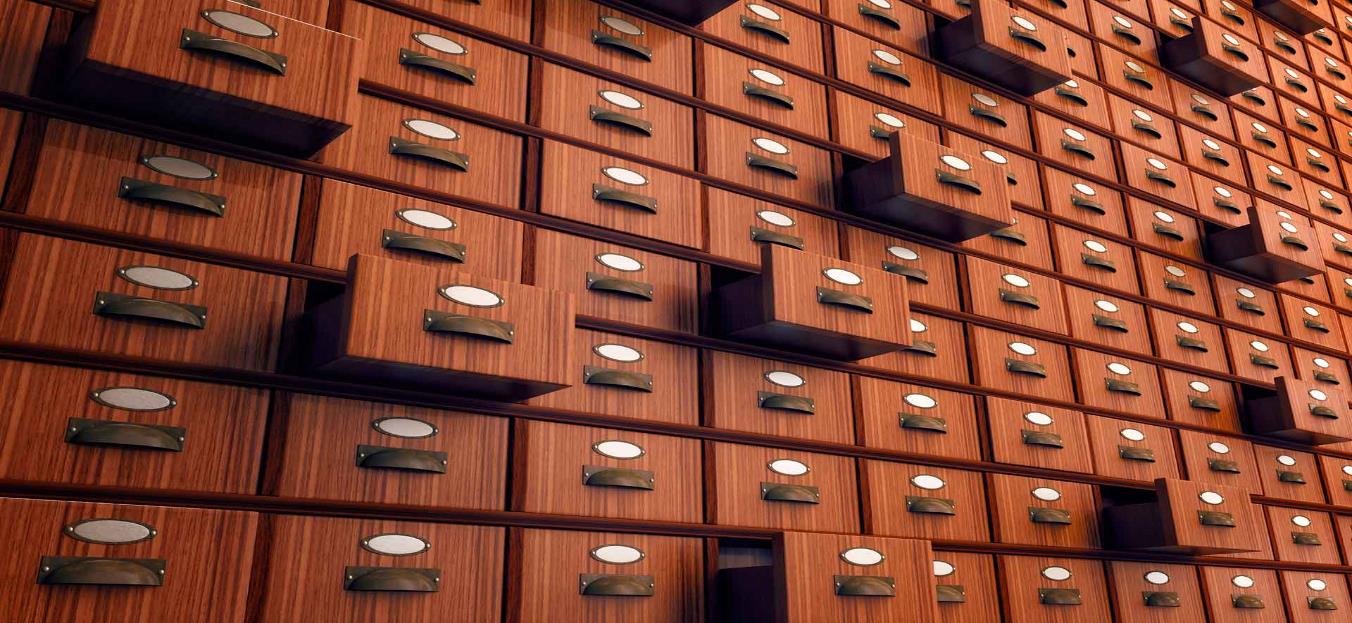 sestra mora ograničiti pristup arhivi i birati najsigurnije metode komunikacije
Kada je dužnost intervenirati?
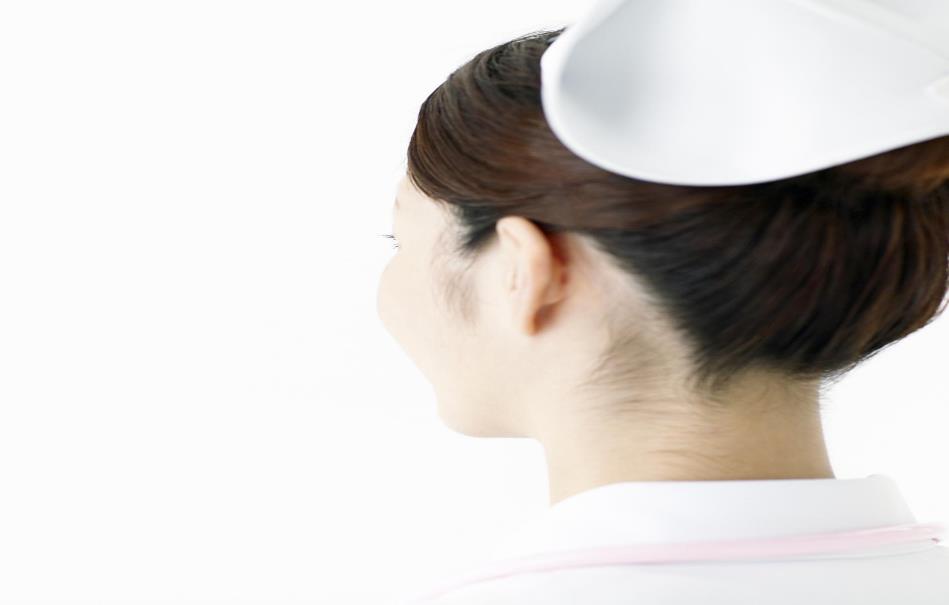 sestra je dužna intervenirati ukoliko drugi djelatnici zdravstvenog tima ne poštuju obavezu čuvanja profesionalne tajne
Načelo čuvanja profesionalne tajneza sestru je:
zdravstveni je djelatnik moralno i zakonski odgovoran za izrečene podatke
1. moralna dužnost i
2. zakonska obaveza
Sukladno čl. 132, oni će se, ako neovlašteno otkriju tajnu koju su saznali u obavljanju svog zvanja, kazniti novčanom kaznom do stopedeset dnevnih dohodaka ili kaznom zatvora do šest mjeseci
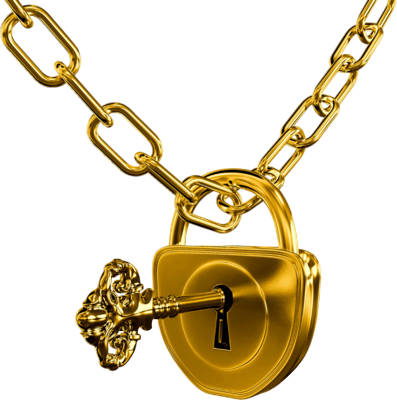 Dopušteno otkrivanje profesionalne tajne:

Pacijent opasan za sebe i okolinu!
Pacijentov pristanak!
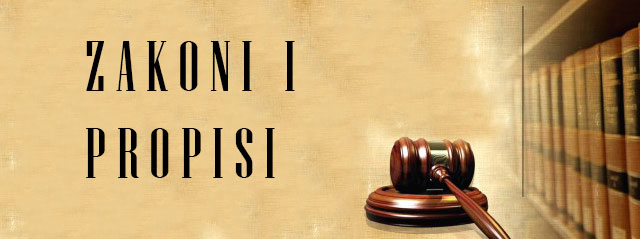 Trajanje profesionalne tajne?
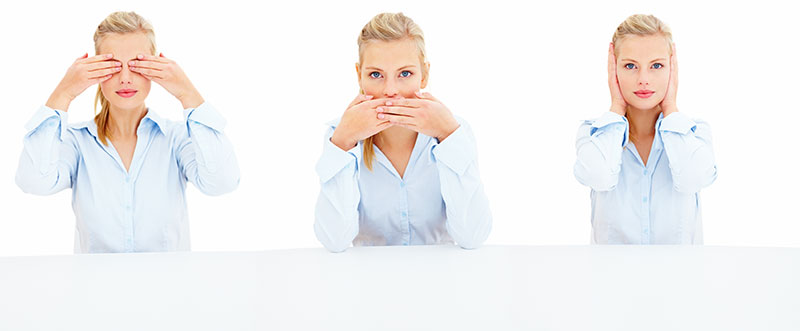 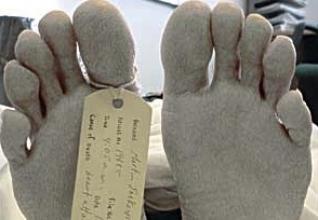 Trajanje profesionalne tajne nije vremenski ograničeno i traje i nakon bolesnikove smrti
Pojam profesionalna tajna
Članak 5. etičkog kodeksa HKMS-a
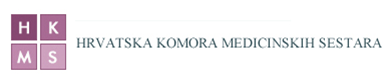 PROFESIONALNA TAJNA
Prikaz slučaja 1.

Pacijentica M. H. povjerila se medicinskoj sestri K. K. u bolesničkoj sobi kako joj je otkrivena dijagnoza. Prilikom povjeravanja medicinskoj sestri, zamolila ju je da informaciju o njenoj dijagnozi ne prenosi.  Medicinska sestra nakon svoje smjene, sjela je s prijateljicom na kavu te ispričala kako njena susjeda, Marija Horvat, leži na odjelu s novo otkrivenom dijagnozom ciroze jetre.
PROFESIONALNA TAJNA
Prikaz slučaja 2.

Prilikom obavljanja zdravstvene njege nepokretnog bolesnika u bolesničkoj sobi, medicinska sestra F. Č. priča svojoj kolegici na poslu o pacijentici B. H. koja je pokretna, te često boravi na hodniku. U razgovoru obje medicinske sestre bile su jako glasne. Osim nje, još pacijenata je bilo na hodniku. Razgovor medicinske sestre sa svojom kolegicom o pacijentici B. H. krenuo je: ,,Pacijentici dolazi u posjetu njezin ljubavnik, a ona je u braku.“ Odnosi u njezinoj obitelji nisu dobri. Pacijentica je čula razgovor medicinskih sestara.
PROFESIONALNA TAJNA
Prikaz slučaja 3.
Medicinske sestre bile su na kavi i raspravljale su o pacijentu T. K. Pričale su kako pacijent kod kuće živi u neurednim uvjetima, siromaštvu i vrlo lošeg je ekonomskog statusa. One ne razumiju kako pacijent može živjeti na ovakav način. Razgovor su čuli ljudi koji su sjedili na kavi.
Zadatak
Napišite 2 primjera (smisli) kršenja profesionalne tajne
Prikaz kao da šaljete profesoricama hrvatskog jezika!!!
Uvod, zaplet, kraj – ja moram pogoditi gdje je bilo kršenje tajne